Comisión Estatal de los Derechos Humanos
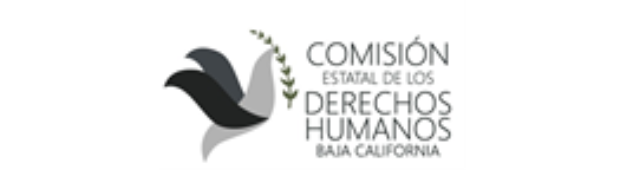 ESTADO DE BAJA CALIFORNIA
Relación de Bienes que Componen su Patrimonio
Usr: Supervisor
Fecha y
23/ene./2025
Cuenta Pública de 2024
Rep: rptActivosConac2
Al 31/12/2024
hora de Impresión
02:01 p. m.
Código
Descripción del Bien
Valor en Libros
5110100020-1
ARCHIVERO
$2,482.70
5110100020-2
ARCHIVERO
$1,625.55
5110100020-3
ARCHIVERO
$440.00
5110100020-4
ARCHIVERO
$2,549.15
5110100020-7
ARCHIVERO
$1.00
5110100021-1
ARCHIVERO DE MADERA
$1,599.00
5110100021-2
ARCHIVERO DE MADERA
$1.00
5110100021-3
ARCHIVERO DE MADERA
$1.00
5110100022-1
ARCHIVERO DE METAL
$1.00
5110100022-2
ARCHIVERO DE METAL
$1.00
5110100022-3
ARCHIVERO DE METAL
$1.00
5110100022-4
ARCHIVERO DE METAL
$1.00
5110100049-2
CREDENZA
$2,442.00
5110100049-4
CREDENZA
$499.00
5110100049-5
CREDENZA
$330.00
5110100049-6
CREDENZA
$3,025.00
5110100049-8
CREDENZA
$1.00
5110100049-9
CREDENZA
$1.00
5110100051-1
ESCRITORIO
$3,074.00
5110100051-10
ESCRITORIO
$3,074.00
5110100051-11
ESCRITORIO
$3,074.00
5110100051-12
ESCRITORIO
$3,074.00
5110100051-13
ESCRITORIO
$3,074.00
5110100051-14
ESCRITORIO
$3,074.00
5110100051-15
ESCRITORIO
$397.50
5110100051-16
ESCRITORIO
$1,249.00
Página:
1
Comisión Estatal de los Derechos Humanos
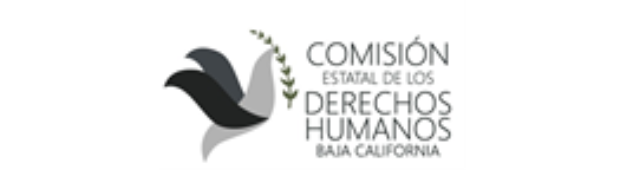 ESTADO DE BAJA CALIFORNIA
Relación de Bienes que Componen su Patrimonio
Usr: Supervisor
Fecha y
23/ene./2025
Cuenta Pública de 2024
Rep: rptActivosConac2
Al 31/12/2024
hora de Impresión
02:01 p. m.
Código
Descripción del Bien
Valor en Libros
5110100051-18
ESCRITORIO
$1,699.00
5110100051-2
ESCRITORIO
$2,442.00
5110100051-20
ESCRITORIO
$1,249.00
5110100051-21
ESCRITORIO
$1,249.00
5110100051-22
ESCRITORIO
$812.00
5110100051-23
ESCRITORIO
$812.00
5110100051-24
ESCRITORIO
$812.00
5110100051-27
ESCRITORIO
$1,615.00
5110100051-28
ESCRITORIO
$1,516.83
5110100051-29
ESCRITORIO
$1.00
5110100051-3
ESCRITORIO
$2,442.00
5110100051-33
ESCRITORIO
$1,210.00
5110100051-34
ESCRITORIO
$3,599.00
5110100051-35
ESCRITORIO
$3,599.00
5110100051-36
ESCRITORIO
$3,599.00
5110100051-37
ESCRITORIO
$3,599.00
5110100051-38
ESCRITORIO
$3,599.00
5110100051-4
ESCRITORIO
$2,220.00
5110100051-5
ESCRITORIO
$2,220.00
5110100051-6
ESCRITORIO
$2,886.00
5110100051-7
ESCRITORIO
$2,886.00
5110100051-8
ESCRITORIO
$3,699.00
5110100051-9
ESCRITORIO
$3,074.00
5110100052-1
ESCRITORIO DE MADERA
$2,998.00
5110100052-11
ESCRITORIO DE MADERA
$1,320.00
5110100052-13
ESCRITORIO DE MADERA
$1,479.00
Página:
2
Comisión Estatal de los Derechos Humanos
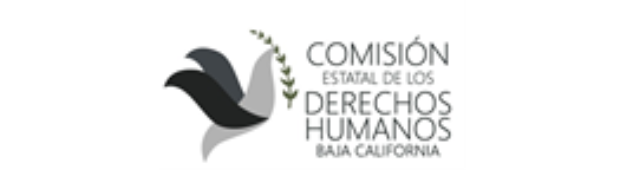 ESTADO DE BAJA CALIFORNIA
Relación de Bienes que Componen su Patrimonio
Usr: Supervisor
Fecha y
23/ene./2025
Cuenta Pública de 2024
Rep: rptActivosConac2
Al 31/12/2024
hora de Impresión
02:01 p. m.
Código
Descripción del Bien
Valor en Libros
5110100052-14
ESCRITORIO DE MADERA
$1,699.00
5110100052-16
ESCRITORIO DE MADERA
$1,454.00
5110100052-17
ESCRITORIO DE MADERA
$1,454.00
5110100052-18
ESCRITORIO DE MADERA
$2,030.00
5110100052-19
ESCRITORIO DE MADERA
$3,025.00
5110100052-2
ESCRITORIO DE MADERA
$1,320.00
5110100052-20
ESCRITORIO DE MADERA
$1,615.00
5110100052-21
ESCRITORIO DE MADERA
$1,615.00
5110100052-22
ESCRITORIO DE MADERA
$1,615.00
5110100052-24
ESCRITORIO DE MADERA
$1.00
5110100052-25
ESCRITORIO DE MADERA
$328.60
5110100052-26
ESCRITORIO DE MADERA
$947.00
5110100052-27
ESCRITORIO DE MADERA
$1,514.04
5110100052-28
ESCRITORIO DE MADERA
$1,699.00
5110100052-3
ESCRITORIO DE MADERA
$1,815.00
5110100052-30
ESCRITORIO DE MADERA
$1,650.00
5110100052-32
ESCRITORIO DE MADERA
$5,639.00
5110100052-33
ESCRITORIO DE MADERA
$2,800.00
5110100052-34
ESCRITORIO DE MADERA
$1,400.00
5110100052-35
ESCRITORIO DE MADERA
$1,700.00
5110100052-36
ESCRITORIO DE MADERA
$1,700.00
5110100052-39
ESCRITORIO DE MADERA
$1,516.83
5110100052-4
ESCRITORIO DE MADERA
$1,815.00
5110100052-40
ESCRITORIO DE MADERA
$1,454.00
5110100052-41
ESCRITORIO DE MADERA
$1,454.00
5110100052-42
ESCRITORIO DE MADERA
$1,454.00
Página:
3
Comisión Estatal de los Derechos Humanos
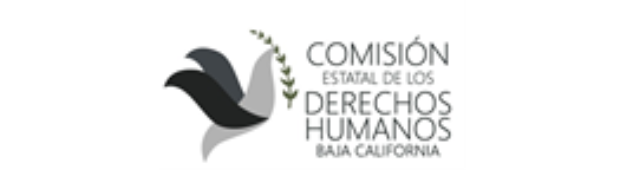 ESTADO DE BAJA CALIFORNIA
Relación de Bienes que Componen su Patrimonio
Usr: Supervisor
Fecha y
23/ene./2025
Cuenta Pública de 2024
Rep: rptActivosConac2
Al 31/12/2024
hora de Impresión
02:01 p. m.
Código
Descripción del Bien
Valor en Libros
5110100052-43
ESCRITORIO DE MADERA
$1.00
5110100052-44
ESCRITORIO DE MADERA
$1.00
5110100052-45
ESCRITORIO DE MADERA
$1.00
5110100052-46
ESCRITORIO DE MADERA
$1.00
5110100052-47
ESCRITORIO DE MADERA
$1.00
5110100052-48
ESCRITORIO DE MADERA
$1.00
5110100052-53
ESCRITORIO DE MADERA
$1.00
5110100052-55
ESCRITORIO DE MADERA
$1.00
5110100052-58
ESCRITORIO DE MADERA
$1.00
5110100052-59
ESCRITORIO DE MADERA
$1.00
5110100052-6
ESCRITORIO DE MADERA
$1,600.00
5110100052-60
ESCRITORIO DE MADERA
$1.00
5110100052-7
ESCRITORIO DE MADERA
$2,886.00
5110100052-8
ESCRITORIO DE MADERA
$3,025.00
5110100052-9
ESCRITORIO DE MADERA
$1,100.00
5110100053-1
ESCRITORIO DE METAL
$1,249.00
5110100053-10
ESCRITORIO DE METAL
$1,699.00
5110100053-11
ESCRITORIO DE METAL
$1,699.00
5110100053-2
ESCRITORIO DE METAL
$1.00
5110100053-4
ESCRITORIO DE METAL
$1,249.00
5110100053-5
ESCRITORIO DE METAL
$949.00
5110100053-6
ESCRITORIO DE METAL
$3,025.00
5110100053-7
ESCRITORIO DE METAL
$397.50
5110100053-8
ESCRITORIO DE METAL
$1,454.00
5110100054-10
ESTANTE
$1.00
5110100054-5
ESTANTE
$1,399.00
Página:
4
Comisión Estatal de los Derechos Humanos
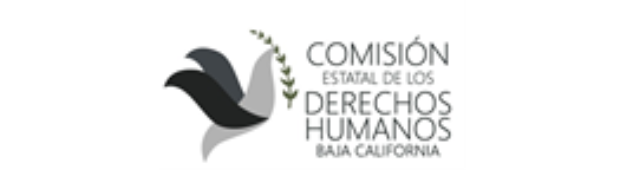 ESTADO DE BAJA CALIFORNIA
Relación de Bienes que Componen su Patrimonio
Usr: Supervisor
Fecha y
23/ene./2025
Cuenta Pública de 2024
Rep: rptActivosConac2
Al 31/12/2024
hora de Impresión
02:01 p. m.
Código
Descripción del Bien
Valor en Libros
5110100054-6
ESTANTE
$1,399.00
5110100054-7
ESTANTE
$1,399.00
5110100054-8
ESTANTE
$899.00
5110100054-9
ESTANTE
$1.00
5110100065-1
LIBRERO
$550.00
5110100065-2
LIBRERO
$1,999.00
5110100065-3
LIBRERO
$165.00
5110100065-4
LIBRERO
$825.00
5110100065-5
LIBRERO
$1.00
5110100065-6
LIBRERO
$1.00
5110100065-7
LIBRERO
$1.00
5110100066-1
LIBRERO DE MADERA
$1,399.00
5110100066-2
LIBRERO DE MADERA
$3,399.00
5110100066-3
LIBRERO DE MADERA
$1.00
5110100066-4
LIBRERO DE MADERA
$1.00
5110100066-5
LIBRERO DE MADERA
$1.00
5110100066-6
LIBRERO DE MADERA
$1.00
5110100066-7
LIBRERO DE MADERA
$1.00
5110100066-8
LIBRERO DE MADERA
$1.00
5110100069-1
MESA
$1,226.58
5110100069-10
MESA
$1.00
5110100069-11
MESA
$1.00
5110100069-12
MESA
$1.00
5110100069-13
MESA
$1.00
5110100069-14
MESA
$1.00
5110100069-15
MESA
$1.00
Página:
5
Comisión Estatal de los Derechos Humanos
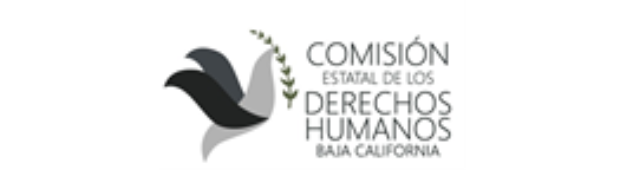 ESTADO DE BAJA CALIFORNIA
Relación de Bienes que Componen su Patrimonio
Usr: Supervisor
Fecha y
23/ene./2025
Cuenta Pública de 2024
Rep: rptActivosConac2
Al 31/12/2024
hora de Impresión
02:01 p. m.
Código
Descripción del Bien
Valor en Libros
5110100069-17
MESA
$1.00
5110100069-19
MESA
$1.00
5110100069-2
MESA
$839.00
5110100069-20
MESA
$1.00
5110100069-3
MESA
$549.00
5110100069-4
MESA
$569.00
5110100069-5
MESA
$560.00
5110100069-6
MESA
$806.96
5110100069-7
MESA
$1,650.00
5110100069-9
MESA
$1.00
5110100108-1
REPISA
$599.00
5110100111-10
SILLA
$369.00
5110100111-11
SILLA
$152.40
5110100111-12
SILLA
$149.00
5110100111-13
SILLA
$152.40
5110100111-14
SILLA
$152.40
5110100111-15
SILLA
$152.40
5110100111-16
SILLA
$379.07
5110100111-17
SILLA
$379.00
5110100111-18
SILLA
$379.00
5110100111-2
SILLA
$2,599.00
5110100111-21
SILLA
$379.00
5110100111-23
SILLA
$379.00
5110100111-24
SILLA
$379.00
5110100111-25
SILLA
$379.00
5110100111-26
SILLA
$400.00
Página:
6
Comisión Estatal de los Derechos Humanos
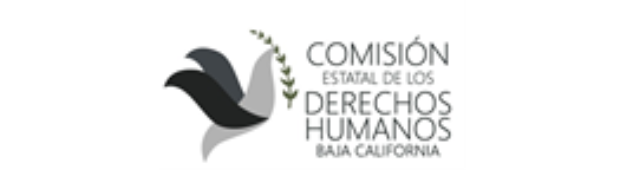 ESTADO DE BAJA CALIFORNIA
Relación de Bienes que Componen su Patrimonio
Usr: Supervisor
Fecha y
23/ene./2025
Cuenta Pública de 2024
Rep: rptActivosConac2
Al 31/12/2024
hora de Impresión
02:01 p. m.
Código
Descripción del Bien
Valor en Libros
5110100111-27
SILLA
$400.00
5110100111-28
SILLA
$400.00
5110100111-29
SILLA
$400.00
5110100111-3
SILLA
$954.00
5110100111-30
SILLA
$400.00
5110100111-31
SILLA
$400.00
5110100111-32
SILLA
$400.00
5110100111-33
SILLA
$400.00
5110100111-34
SILLA
$400.00
5110100111-35
SILLA
$309.00
5110100111-36
SILLA
$309.00
5110100111-4
SILLA
$918.64
5110100111-40
SILLA
$400.00
5110100111-41
SILLA
$400.00
5110100111-42
SILLA
$400.00
5110100111-43
SILLA
$400.00
5110100111-44
SILLA
$400.00
5110100111-45
SILLA
$379.00
5110100111-46
SILLA
$379.00
5110100111-49
SILLA
$267.00
5110100111-5
SILLA
$149.00
5110100111-51
SILLA
$267.00
5110100111-55
SILLA
$999.00
5110100111-6
SILLA
$149.00
5110100111-7
SILLA
$149.00
5110100111-8
SILLA
$369.00
Página:
7
Comisión Estatal de los Derechos Humanos
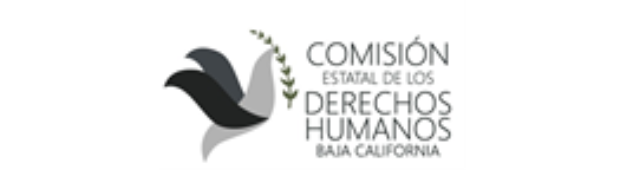 ESTADO DE BAJA CALIFORNIA
Relación de Bienes que Componen su Patrimonio
Usr: Supervisor
Fecha y
23/ene./2025
Cuenta Pública de 2024
Rep: rptActivosConac2
Al 31/12/2024
hora de Impresión
02:01 p. m.
Código
Descripción del Bien
Valor en Libros
5110100111-9
SILLA
$369.00
5110100118-1
SILLON
$5,000.00
5110100128-1
ARCHIVERO DE 4 GABETAS
$1.00
5110100128-10
ARCHIVERO DE 4 GABETAS
$2,668.00
5110100128-11
ARCHIVERO DE 4 GABETAS
$2,900.00
5110100128-12
ARCHIVERO DE 4 GABETAS
$2,900.00
5110100128-13
ARCHIVERO DE 4 GABETAS
$2,900.00
5110100128-14
ARCHIVERO DE 4 GABETAS
$2,900.00
5110100128-15
ARCHIVERO DE 4 GABETAS
$2,900.00
5110100128-16
ARCHIVERO DE 4 GABETAS
$2,900.00
5110100128-17
ARCHIVERO DE 4 GABETAS
$2,900.00
5110100128-18
ARCHIVERO DE 4 GABETAS
$2,900.00
5110100128-19
ARCHIVERO DE 4 GABETAS
$2,900.00
5110100128-2
ARCHIVERO DE 4 GABETAS
$1.00
5110100128-20
ARCHIVERO DE 4 GABETAS
$2,900.00
5110100128-21
ARCHIVERO DE 4 GAVETAS
$1,320.00
5110100128-22
ARCHIVERO DE 4 GAVETAS
$828.71
5110100128-23
ARCHIVERO DE 4 GAVETAS
$2,145.00
5110100128-24
ARCHIVERO DE 4 GAVETAS
$2,220.00
5110100128-25
ARCHIVERO DE 4 GAVETAS
$3,399.15
5110100128-26
ARCHIVERO DE 4 GAVETAS
$1.00
5110100128-28
ARCHIVERO DE 4 GAVETAS
$1,100.00
5110100128-29
ARCHIVERO DE 4 GAVETAS
$2,441.54
5110100128-3
ARCHIVERO DE 4 GABETAS
$1.00
5110100128-30
ARCHIVERO DE 4 GAVETAS
$1.00
5110100128-31
ARCHIVERO DE 4 GAVETAS
$1.00
Página:
8
Comisión Estatal de los Derechos Humanos
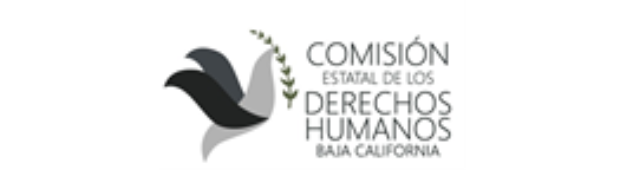 ESTADO DE BAJA CALIFORNIA
Relación de Bienes que Componen su Patrimonio
Usr: Supervisor
Fecha y
23/ene./2025
Cuenta Pública de 2024
Rep: rptActivosConac2
Al 31/12/2024
hora de Impresión
02:01 p. m.
Código
Descripción del Bien
Valor en Libros
5110100128-32
ARCHIVERO DE 4 GAVETAS
$1.00
5110100128-33
ARCHIVERO DE 4 GAVETAS
$1.00
5110100128-34
ARCHIVERO DE 4 GAVETAS
$1.00
5110100128-35
ARCHIVERO DE 4 GAVETAS
$1.00
5110100128-36
ARCHIVERO DE 4 GAVETAS
$1.00
5110100128-37
ARCHIVERO DE 4 GAVETAS
$1.00
5110100128-38
ARCHIVERO DE 4 GAVETAS
$1.00
5110100128-39
ARCHIVERO DE 4 GAVETAS
$1.00
5110100128-4
ARCHIVERO DE 4 GABETAS
$1.00
5110100128-5
ARCHIVERO DE 4 GABETAS
$2,436.00
5110100128-6
ARCHIVERO DE 4 GABETAS
$2,436.00
5110100128-7
ARCHIVERO DE 4 GABETAS
$2,436.00
5110100128-8
ARCHIVERO DE 4 GABETAS
$2,436.00
5110100128-9
ARCHIVERO DE 4 GABETAS
$2,668.00
5110100129-1
SILLA SECRETARIAL ERGONOMICA
$2,083.50
5110100129-10
SILLA SECRETARIAL ERGONOMICA
$1,044.00
5110100129-100
SILLA SECRETARIAL ERGONOMICA
$749.00
5110100129-104
SILLA SECRETARIAL ERGONOMICA
$1.00
5110100129-107
SILLA SECRETARIAL ERGONOMICA
$1.00
5110100129-108
SILLA SECRETARIAL ERGONOMICA
$1.00
5110100129-109
SILLA SECRETARIAL ERGONOMICA
$1.00
5110100129-11
SILLA SECRETARIAL ERGONOMICA
$1,044.00
5110100129-110
SILLA SECRETARIAL ERGONOMICA
$1.00
5110100129-112
SILLA SECRETARIAL ERGONOMICA
$1.00
5110100129-113
SILLA SECRETARIAL ERGONOMICA
$1.00
5110100129-114
SILLA SECRETARIAL ERGONOMICA
$1.00
Página:
9
Comisión Estatal de los Derechos Humanos
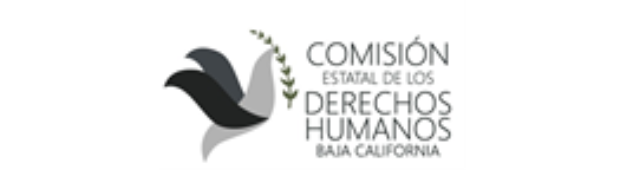 ESTADO DE BAJA CALIFORNIA
Relación de Bienes que Componen su Patrimonio
Usr: Supervisor
Fecha y
23/ene./2025
Cuenta Pública de 2024
Rep: rptActivosConac2
Al 31/12/2024
hora de Impresión
02:01 p. m.
Código
Descripción del Bien
Valor en Libros
5110100129-115
SILLA SECRETARIAL ERGONOMICA
$1.00
5110100129-116
SILLA SECRETARIAL ERGONOMICA
$1.00
5110100129-117
SILLA SECRETARIAL ERGONOMICA
$1.00
5110100129-118
SILLA SECRETARIAL ERGONOMICA
$1.00
5110100129-119
SILLA SECRETARIAL ERGONOMICA
$1.00
5110100129-12
SILLA SECRETARIAL ERGONOMICA
$1,044.00
5110100129-120
SILLA SECRETARIAL ERGONOMICA
$1.00
5110100129-121
SILLA SECRETARIAL ERGONOMICA
$1.00
5110100129-123
SILLA SECRETARIAL ERGONOMICA
$1.00
5110100129-128
SILLA SECRETARIAL ERGONOMICA
$1.00
5110100129-129
SILLA SECRETARIAL ERGONOMICA
$1.00
5110100129-130
SILLA SECRETARIAL ERGONOMICA
$1.00
5110100129-131
SILLA SECRETARIAL ERGONOMICA
$1.00
5110100129-132
SILLA SECRETARIAL ERGONOMICA
$1.00
5110100129-133
SILLA SECRETARIAL ERGONOMICA
$1.00
5110100129-134
SILLA SECRETARIAL ERGONOMICA
$1.00
5110100129-135
SILLA SECRETARIAL ERGONOMICA
$1.00
5110100129-136
SILLA SECRETARIAL ERGONOMICA
$1.00
5110100129-138
SILLA SECRETARIAL ERGONOMICA
$1.00
5110100129-139
SILLA SECRETARIAL ERGONOMICA
$1.00
5110100129-140
SILLA SECRETARIAL ERGONOMICA
$1.00
5110100129-141
SILLA SECRETARIAL ERGONOMICA
$1.00
5110100129-142
SILLA SECRETARIAL ERGONOMICA
$1.00
5110100129-144
SILLA SECRETARIAL ERGONOMICA
$1.00
5110100129-145
SILLA SECRETARIAL ERGONOMICA
$1.00
5110100129-146
SILLA SECRETARIAL ERGONOMICA
$1.00
Página:
10
Comisión Estatal de los Derechos Humanos
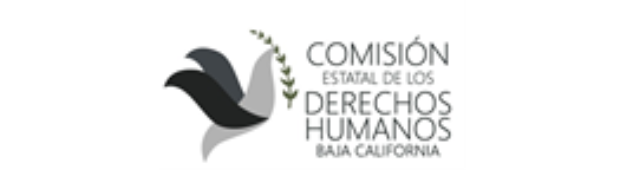 ESTADO DE BAJA CALIFORNIA
Relación de Bienes que Componen su Patrimonio
Usr: Supervisor
Fecha y
23/ene./2025
Cuenta Pública de 2024
Rep: rptActivosConac2
Al 31/12/2024
hora de Impresión
02:01 p. m.
Código
Descripción del Bien
Valor en Libros
5110100129-147
SILLA SECRETARIAL ERGONOMICA
$1.00
5110100129-148
SILLA SECRETARIAL ERGONOMICA
$1.00
5110100129-149
SILLA SECRETARIAL ERGONOMICA
$1.00
5110100129-15
SILLA SECRETARIAL ERGONOMICA
$850.01
5110100129-150
SILLA SECRETARIAL ERGONOMICA
$1.00
5110100129-151
SILLA SECRETARIAL ERGONOMICA
$1.00
5110100129-152
SILLA SECRETARIAL ERGONOMICA
$1.00
5110100129-153
SILLA SECRETARIAL ERGONOMICA
$1.00
5110100129-154
SILLA SECRETARIAL ERGONOMICA
$1.00
5110100129-155
SILLA SECRETARIAL ERGONOMICA
$1.00
5110100129-156
SILLA SECRETARIAL ERGONOMICA
$1.00
5110100129-157
SILLA SECRETARIAL ERGONOMICA
$1.00
5110100129-158
SILLA SECRETARIAL ERGONOMICA
$1.00
5110100129-159
SILLA SECRETARIAL ERGONOMICA
$1.00
5110100129-16
SILLA SECRETARIAL ERGONOMICA
$850.01
5110100129-160
SILLA SECRETARIAL ERGONOMICA
$1.00
5110100129-161
SILLA SECRETARIAL ERGONOMICA
$1.00
5110100129-162
SILLA SECRETARIAL ERGONOMICA
$1.00
5110100129-163
SILLA SECRETARIAL ERGONOMICA
$1.00
5110100129-164
SILLA SECRETARIAL ERGONOMICA
$1.00
5110100129-165
SILLA SECRETARIAL ERGONOMICA
$1.00
5110100129-166
SILLA SECRETARIAL ERGONOMICA
$1.00
5110100129-167
SILLA SECRETARIAL ERGONOMICA
$1.00
5110100129-170
SILLA SECRETARIAL ERGONOMICA
$1.00
5110100129-171
SILLA SECRETARIAL ERGONOMICA
$1.00
5110100129-172
SILLA SECRETARIAL ERGONOMICA
$1.00
Página:
11
Comisión Estatal de los Derechos Humanos
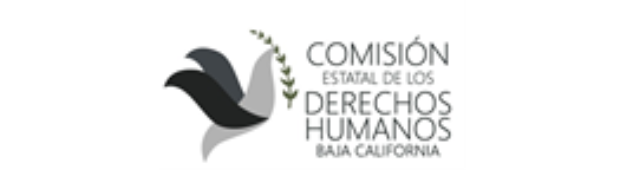 ESTADO DE BAJA CALIFORNIA
Relación de Bienes que Componen su Patrimonio
Usr: Supervisor
Fecha y
23/ene./2025
Cuenta Pública de 2024
Rep: rptActivosConac2
Al 31/12/2024
hora de Impresión
02:01 p. m.
Código
Descripción del Bien
Valor en Libros
5110100129-173
SILLA SECRETARIAL ERGONOMICA
$1.00
5110100129-174
SILLA SECRETARIAL ERGONOMICA
$1.00
5110100129-179
SILLA SECRETARIAL ERGONOMICA
$1.00
5110100129-18
SILLA SECRETARIAL ERGONOMICA
$749.00
5110100129-180
SILLA SECRETARIAL ERGONOMICA
$1.00
5110100129-181
SILLA SECRETARIAL ERGONOMICA
$1.00
5110100129-183
SILLA SECRETARIAL ERGONOMICA
$1.00
5110100129-184
SILLA SECRETARIAL ERGONOMICA
$1.00
5110100129-185
SILLA SECRETARIAL ERGONOMICA
$1.00
5110100129-186
SILLA SECRETARIAL ERGONOMICA
$1.00
5110100129-187
SILLA SECRETARIAL ERGONOMICA
$1.00
5110100129-188
SILLA SECRETARIAL ERGONOMICA
$1.00
5110100129-19
SILLA SECRETARIAL ERGONOMICA
$749.00
5110100129-190
SILLA SECRETARIAL ERGONOMICA
$1.00
5110100129-191
SILLA SECRETARIAL ERGONOMICA
$1.00
5110100129-192
SILLA SECRETARIAL ERGONOMICA
$1.00
5110100129-193
SILLA SECRETARIAL ERGONOMICA
$1.00
5110100129-194
SILLA SECRETARIAL ERGONOMICA
$1.00
5110100129-195
SILLA SECRETARIAL ERGONOMICA
$1.00
5110100129-196
SILLA SECRETARIAL ERGONOMICA
$1.00
5110100129-197
SILLA SECRETARIAL ERGONOMICA
$1.00
5110100129-198
SILLA SECRETARIAL ERGONOMICA
$1.00
5110100129-199
SILLA SECRETARIAL ERGONOMICA
$1.00
5110100129-2
SILLA SECRETARIAL ERGONOMICA
$2,028.40
5110100129-20
SILLA SECRETARIAL ERGONOMICA
$749.00
5110100129-200
SILLA SECRETARIAL ERGONOMICA
$1.00
Página:
12
Comisión Estatal de los Derechos Humanos
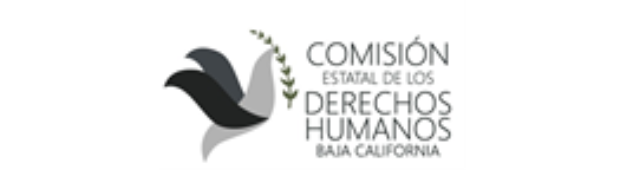 ESTADO DE BAJA CALIFORNIA
Relación de Bienes que Componen su Patrimonio
Usr: Supervisor
Fecha y
23/ene./2025
Cuenta Pública de 2024
Rep: rptActivosConac2
Al 31/12/2024
hora de Impresión
02:01 p. m.
Código
Descripción del Bien
Valor en Libros
5110100129-201
SILLA SECRETARIAL ERGONOMICA
$1.00
5110100129-207
SILLA SECRETARIAL ERGONOMICA
$1.00
5110100129-208
SILLA SECRETARIAL ERGONOMICA
$1.00
5110100129-209
SILLA SECRETARIAL ERGONOMICA
$1.00
5110100129-21
SILLA SECRETARIAL ERGONOMICA
$749.00
5110100129-213
SILLA SECRETARIAL ERGONOMICA
$1.00
5110100129-214
SILLA SECRETARIAL ERGONOMICA
$1.00
5110100129-215
SILLA SECRETARIAL ERGONOMICA
$1.00
5110100129-216
SILLA SECRETARIAL ERGONOMICA
$1.00
5110100129-217
SILLA SECRETARIAL ERGONOMICA
$1.00
5110100129-22
SILLA SECRETARIAL ERGONOMICA
$749.00
5110100129-220
SILLA SECRETARIAL ERGONOMICA
$2,199.00
5110100129-221
SILLA SECRETARIAL ERGONOMICA
$2,199.00
5110100129-222
SILLA SECRETARIAL ERGONOMICA
$2,199.00
5110100129-223
SILLA SECRETARIAL ERGONOMICA
$1,599.00
5110100129-224
SILLA SECRETARIAL ERGONOMICA
$1,599.00
5110100129-225
SILLA SECRETARIAL ERGONOMICA
$1,599.00
5110100129-23
SILLA SECRETARIAL ERGONOMICA
$749.00
5110100129-24
SILLA SECRETARIAL ERGONOMICA
$954.00
5110100129-25
SILLA SECRETARIAL ERGONOMICA
$954.00
5110100129-26
SILLA SECRETARIAL ERGONOMICA
$949.00
5110100129-27
SILLA SECRETARIAL ERGONOMICA
$850.01
5110100129-28
SILLA SECRETARIAL ERGONOMICA
$999.00
5110100129-3
SILLA SECRETARIAL ERGONOMICA
$2,028.40
5110100129-30
SILLA SECRETARIAL ERGONOMICA
$969.00
5110100129-32
SILLA SECRETARIAL ERGONOMICA
$999.00
Página:
13
Comisión Estatal de los Derechos Humanos
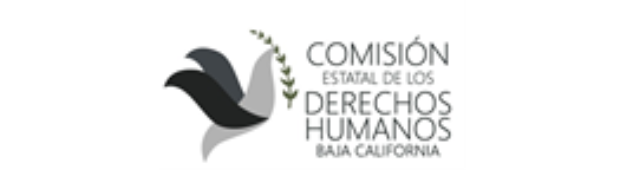 ESTADO DE BAJA CALIFORNIA
Relación de Bienes que Componen su Patrimonio
Usr: Supervisor
Fecha y
23/ene./2025
Cuenta Pública de 2024
Rep: rptActivosConac2
Al 31/12/2024
hora de Impresión
02:01 p. m.
Código
Descripción del Bien
Valor en Libros
5110100129-33
SILLA SECRETARIAL ERGONOMICA
$749.00
5110100129-34
SILLA SECRETARIAL ERGONOMICA
$749.00
5110100129-35
SILLA SECRETARIAL ERGONOMICA
$749.00
5110100129-36
SILLA SECRETARIAL ERGONOMICA
$749.00
5110100129-37
SILLA SECRETARIAL ERGONOMICA
$749.00
5110100129-38
SILLA SECRETARIAL ERGONOMICA
$749.00
5110100129-39
SILLA SECRETARIAL ERGONOMICA
$749.00
5110100129-4
SILLA SECRETARIAL ERGONOMICA
$872.00
5110100129-40
SILLA SECRETARIAL ERGONOMICA
$749.00
5110100129-41
SILLA SECRETARIAL ERGONOMICA
$749.00
5110100129-42
SILLA SECRETARIAL ERGONOMICA
$749.00
5110100129-43
SILLA SECRETARIAL ERGONOMICA
$897.98
5110100129-44
SILLA SECRETARIAL ERGONOMICA
$369.00
5110100129-45
SILLA SECRETARIAL ERGONOMICA
$369.00
5110100129-47
SILLA SECRETARIAL ERGONOMICA
$792.85
5110100129-48
SILLA SECRETARIAL ERGONOMICA
$792.84
5110100129-49
SILLA SECRETARIAL ERGONOMICA
$749.00
5110100129-50
SILLA SECRETARIAL ERGONOMICA
$749.00
5110100129-51
SILLA SECRETARIAL ERGONOMICA
$749.00
5110100129-53
SILLA SECRETARIAL ERGONOMICA
$532.80
5110100129-55
SILLA SECRETARIAL ERGONOMICA
$532.80
5110100129-56
SILLA SECRETARIAL ERGONOMICA
$532.80
5110100129-57
SILLA SECRETARIAL ERGONOMICA
$532.80
5110100129-58
SILLA SECRETARIAL ERGONOMICA
$532.80
5110100129-59
SILLA SECRETARIAL ERGONOMICA
$532.80
5110100129-60
SILLA SECRETARIAL ERGONOMICA
$532.80
Página:
14
Comisión Estatal de los Derechos Humanos
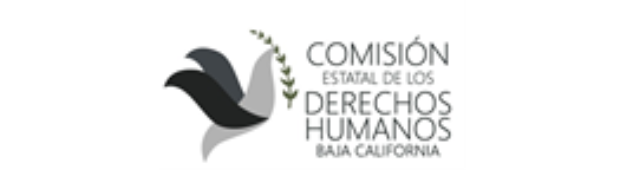 ESTADO DE BAJA CALIFORNIA
Relación de Bienes que Componen su Patrimonio
Usr: Supervisor
Fecha y
23/ene./2025
Cuenta Pública de 2024
Rep: rptActivosConac2
Al 31/12/2024
hora de Impresión
02:01 p. m.
Código
Descripción del Bien
Valor en Libros
5110100129-61
SILLA SECRETARIAL ERGONOMICA
$532.80
5110100129-62
SILLA SECRETARIAL ERGONOMICA
$532.80
5110100129-63
SILLA SECRETARIAL ERGONOMICA
$899.00
5110100129-65
SILLA SECRETARIAL ERGONOMICA
$1.00
5110100129-66
SILLA SECRETARIAL ERGONOMICA
$899.00
5110100129-67
SILLA SECRETARIAL ERGONOMICA
$319.90
5110100129-68
SILLA SECRETARIAL ERGONOMICA
$777.00
5110100129-69
SILLA SECRETARIAL ERGONOMICA
$749.00
5110100129-70
SILLA SECRETARIAL ERGONOMICA
$749.00
5110100129-71
SILLA SECRETARIAL ERGONOMICA
$1.00
5110100129-72
SILLA SECRETARIAL ERGONOMICA
$749.00
5110100129-73
SILLA SECRETARIAL ERGONOMICA
$749.00
5110100129-74
SILLA SECRETARIAL ERGONOMICA
$749.00
5110100129-75
SILLA SECRETARIAL ERGONOMICA
$464.00
5110100129-79
SILLA SECRETARIAL ERGONOMICA
$464.00
5110100129-8
SILLA SECRETARIAL ERGONOMICA
$1,044.00
5110100129-80
SILLA SECRETARIAL ERGONOMICA
$832.50
5110100129-81
SILLA SECRETARIAL ERGONOMICA
$832.50
5110100129-82
SILLA SECRETARIAL ERGONOMICA
$400.00
5110100129-83
SILLA SECRETARIAL ERGONOMICA
$400.00
5110100129-84
SILLA SECRETARIAL ERGONOMICA
$400.00
5110100129-85
SILLA SECRETARIAL ERGONOMICA
$400.00
5110100129-86
SILLA SECRETARIAL ERGONOMICA
$599.00
5110100129-87
SILLA SECRETARIAL ERGONOMICA
$749.00
5110100129-88
SILLA SECRETARIAL ERGONOMICA
$1,399.00
5110100129-9
SILLA SECRETARIAL ERGONOMICA
$1,044.00
Página:
15
Comisión Estatal de los Derechos Humanos
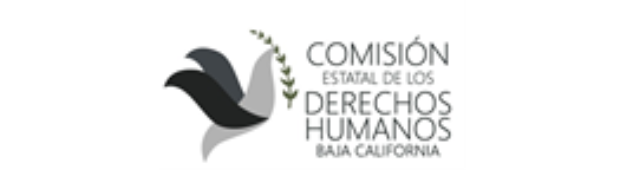 ESTADO DE BAJA CALIFORNIA
Relación de Bienes que Componen su Patrimonio
Usr: Supervisor
Fecha y
23/ene./2025
Cuenta Pública de 2024
Rep: rptActivosConac2
Al 31/12/2024
hora de Impresión
02:01 p. m.
Código
Descripción del Bien
Valor en Libros
5110100129-90
SILLA SECRETARIAL ERGONOMICA
$749.00
5110100129-91
SILLA SECRETARIAL ERGONOMICA
$749.00
5110100129-92
SILLA SECRETARIAL ERGONOMICA
$740.37
5110100129-93
SILLA SECRETARIAL ERGONOMICA
$740.37
5110100129-94
SILLA SECRETARIAL ERGONOMICA
$749.00
5110100129-96
SILLA SECRETARIAL ERGONOMICA
$28.20
5110100129-97
SILLA SECRETARIAL ERGONOMICA
$699.00
5110100129-99
SILLA SECRETARIAL ERGONOMICA
$749.00
5110100130-1
ANAQUEL METALICO CON DIVISIONES
$999.00
5110100130-10
ANAQUEL METALICO CON DIVISIONES
$999.00
5110100130-11
ANAQUEL METALICO CON DIVISIONES
$999.00
5110100130-12
ANAQUEL METALICO CON DIVISIONES
$999.00
5110100130-13
ANAQUEL METALICO CON DIVISIONES
$3,699.01
5110100130-14
ANAQUEL METALICO CON DIVISIONES
$3,699.01
5110100130-15
ANAQUEL METALICO CON DIVISIONES
$3,699.01
5110100130-16
ANAQUEL METALICO CON DIVISIONES
$3,699.01
5110100130-17
ANAQUEL METALICO CON DIVISIONES
$3,699.01
5110100130-18
ANAQUEL METALICO CON DIVISIONES
$3,699.01
5110100130-19
ANAQUEL METALICO CON DIVISIONES
$1.00
5110100130-2
ANAQUEL METALICO CON DIVISIONES
$987.90
5110100130-20
ANAQUEL METALICO CON DIVISIONES
$1.00
5110100130-3
ANAQUEL METALICO CON DIVISIONES
$660.00
5110100130-4
ANAQUEL METALICO CON DIVISIONES
$2,800.00
5110100130-5
ANAQUEL METALICO CON DIVISIONES
$2,800.00
5110100130-6
ANAQUEL METALICO CON DIVISIONES
$3,699.01
5110100130-7
ANAQUEL METALICO CON DIVISIONES
$3,699.01
Página:
16
Comisión Estatal de los Derechos Humanos
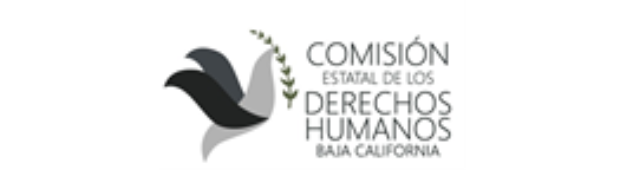 ESTADO DE BAJA CALIFORNIA
Relación de Bienes que Componen su Patrimonio
Usr: Supervisor
Fecha y
23/ene./2025
Cuenta Pública de 2024
Rep: rptActivosConac2
Al 31/12/2024
hora de Impresión
02:01 p. m.
Código
Descripción del Bien
Valor en Libros
5110100130-8
ANAQUEL METALICO CON DIVISIONES
$2,800.00
5110100130-9
ANAQUEL METALICO CON DIVISIONES
$2,800.00
5110100131-1
TRITURADORA PAPEL
$7,499.00
5110100132-1
Carpa Flex de 3x3 uso rudo
$4,872.00
5110100133-1
Silla Plegable de Plastico Lifetime
$510.48
5110100133-10
Silla Plegable de Plastico Lifetime
$339.01
5110100133-11
Silla Plegable de Plastico Lifetime
$525.00
5110100133-12
Silla Plegable de Plastico Lifetime
$525.00
5110100133-13
Silla Plegable de Plastico Lifetime
$295.00
5110100133-14
Silla Plegable de Plastico Lifetime
$295.00
5110100133-15
Silla Plegable de Plastico Lifetime
$311.00
5110100133-16
Silla Plegable de Plastico Lifetime
$295.00
5110100133-17
Silla Plegable de Plastico Lifetime
$387.72
5110100133-18
Silla Plegable de Plastico Lifetime
$387.72
5110100133-19
Silla Plegable de Plastico Lifetime
$387.75
5110100133-2
Silla Plegable de Plastico Lifetime
$510.48
5110100133-20
Silla Plegable de Plastico Lifetime
$775.00
5110100133-21
Silla Plegable de Plastico Lifetime
$775.00
5110100133-22
Silla Plegable de Plastico Lifetime
$775.00
5110100133-23
Silla Plegable de Plastico Lifetime
$792.84
5110100133-24
Silla Plegable de Plastico Lifetime
$775.01
5110100133-25
Silla Plegable de Plastico Lifetime
$310.00
5110100133-26
Silla Plegable de Plastico Lifetime
$310.00
5110100133-27
Silla Plegable de Plastico Lifetime
$328.00
5110100133-28
Silla Plegable de Plastico Lifetime
$1,149.00
5110100133-29
Silla Plegable de Plastico Lifetime
$1,149.00
Página:
17
Comisión Estatal de los Derechos Humanos
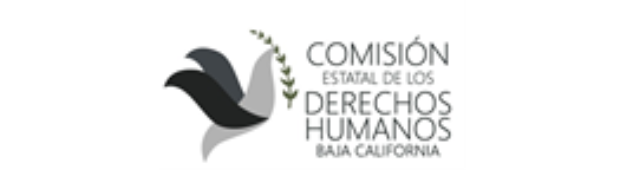 ESTADO DE BAJA CALIFORNIA
Relación de Bienes que Componen su Patrimonio
Usr: Supervisor
Fecha y
23/ene./2025
Cuenta Pública de 2024
Rep: rptActivosConac2
Al 31/12/2024
hora de Impresión
02:01 p. m.
Código
Descripción del Bien
Valor en Libros
5110100133-3
Silla Plegable de Plastico Lifetime
$510.48
5110100133-30
Silla Plegable de Plastico Lifetime
$310.00
5110100133-31
Silla Plegable de Plastico Lifetime
$1.00
5110100133-32
Silla Plegable de Plastico Lifetime
$1.00
5110100133-33
Silla Plegable de Plastico Lifetime
$1.00
5110100133-34
Silla Plegable de Plastico Lifetime
$1.00
5110100133-35
Silla Plegable de Plastico Lifetime
$1.00
5110100133-36
Silla Plegable de Plastico Lifetime
$1.00
5110100133-37
Silla Plegable de Plastico Lifetime
$1.00
5110100133-4
Silla Plegable de Plastico Lifetime
$510.48
5110100133-5
Silla Plegable de Plastico Lifetime
$339.02
5110100133-6
Silla Plegable de Plastico Lifetime
$339.02
5110100133-7
Silla Plegable de Plastico Lifetime
$339.01
5110100133-8
Silla Plegable de Plastico Lifetime
$339.01
5110100133-9
Silla Plegable de Plastico Lifetime
$339.01
5110100134-1
Mesa Plegable de 1.82m Lifetime
$813.08
5110100135-1
Repisa de Alambre 1.95 x 61 x 1.83
$3,599.00
5110100135-10
Repisa de Alambre 1.95 x 61 x 1.83
$3,599.00
5110100135-11
Repisa de Alambre 1.95 x 61 x 1.83
$3,599.00
5110100135-12
Repisa de Alambre 1.95 x 61 x 1.83
$3,599.00
5110100135-2
Repisa de Alambre 1.95 x 61 x 1.83
$3,599.00
5110100135-3
Repisa de Alambre 1.95 x 61 x 1.83
$3,599.00
5110100135-4
Repisa de Alambre 1.95 x 61 x 1.83
$3,599.00
5110100135-5
Repisa de Alambre 1.95 x 61 x 1.83
$3,599.00
5110100135-6
Repisa de Alambre 1.95 x 61 x 1.83
$3,599.00
5110100135-7
Repisa de Alambre 1.95 x 61 x 1.83
$3,599.00
Página:
18
Comisión Estatal de los Derechos Humanos
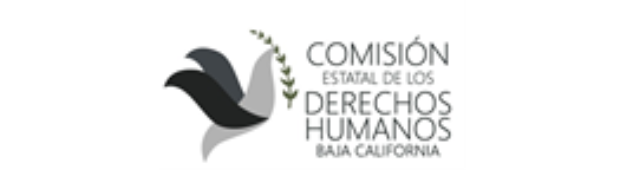 ESTADO DE BAJA CALIFORNIA
Relación de Bienes que Componen su Patrimonio
Usr: Supervisor
Fecha y
23/ene./2025
Cuenta Pública de 2024
Rep: rptActivosConac2
Al 31/12/2024
hora de Impresión
02:01 p. m.
Código
Descripción del Bien
Valor en Libros
5110100135-8
Repisa de Alambre 1.95 x 61 x 1.83
$3,599.00
5110100135-9
Repisa de Alambre 1.95 x 61 x 1.83
$3,599.00
5110100136-1
Estantes con 6 Repisas Trinity
$2,202.84
5110100136-2
Estantes con 6 Repisas Trinity
$2,202.84
5110100137-1
Anaquel Tipo Gabinete Metalico
$4,060.00
5110100137-2
Anaquel Tipo Gabinete Metalico
$4,060.00
5110100137-3
Anaquel Tipo Gabinete Metalico
$1.00
5110100138-1
ARCHIVERO 2 GAVETAS
$2,089.90
5110100138-10
ARCHIVERO 2 GAVETAS
$1.00
5110100138-11
ARCHIVERO 2 GAVETAS
$1.00
5110100138-12
ARCHIVERO 2 GAVETAS
$1.00
5110100138-13
ARCHIVERO 2 GAVETAS
$1.00
5110100138-14
ARCHIVERO 2 GAVETAS
$1.00
5110100138-15
ARCHIVERO 2 GAVETAS
$1.00
5110100138-16
ARCHIVERO 2 GAVETAS
$1.00
5110100138-17
ARCHIVERO 2 GAVETAS
$1.00
5110100138-3
ARCHIVERO 2 GAVETAS
$1,441.00
5110100138-4
ARCHIVERO 2 GAVETAS
$1,625.55
5110100138-5
ARCHIVERO 2 GAVETAS
$1,554.00
5110100138-6
ARCHIVERO 2 GAVETAS
$1,554.00
5110100138-7
ARCHIVERO 2 GAVETAS
$1,332.00
5110100138-8
ARCHIVERO 2 GAVETAS
$1.00
5110100138-9
ARCHIVERO 2 GAVETAS
$1.00
5110100139-1
ARCHIVERO 3 GAVETAS
$2,482.70
5110100139-2
ARCHIVERO 3 GAVETAS
$1,845.55
5110100140-1
ARCHIVERO 5 GAVETAS
$2,090.00
Página:
19
Comisión Estatal de los Derechos Humanos
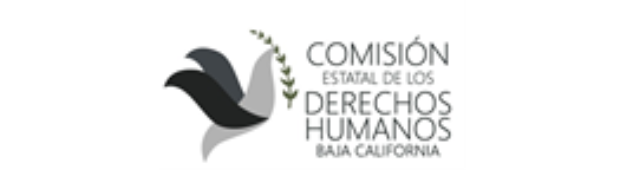 ESTADO DE BAJA CALIFORNIA
Relación de Bienes que Componen su Patrimonio
Usr: Supervisor
Fecha y
23/ene./2025
Cuenta Pública de 2024
Rep: rptActivosConac2
Al 31/12/2024
hora de Impresión
02:01 p. m.
Código
Descripción del Bien
Valor en Libros
5110100140-10
ARCHIVERO 5 GAVETAS
$1.00
5110100140-11
ARCHIVERO 5 GAVETAS
$1.00
5110100140-12
ARCHIVERO 5 GAVETAS
$1.00
5110100140-13
ARCHIVERO 5 GAVETAS
$1.00
5110100140-2
ARCHIVERO 5 GAVETAS
$1,332.00
5110100140-3
ARCHIVERO 5 GAVETAS
$200.00
5110100140-4
ARCHIVERO 5 GAVETAS
$200.00
5110100140-5
ARCHIVERO 5 GAVETAS
$300.00
5110100140-6
ARCHIVERO 5 GAVETAS
$770.00
5110100140-7
ARCHIVERO 5 GAVETAS
$1.00
5110100140-8
ARCHIVERO 5 GAVETAS
$1.00
5110100140-9
ARCHIVERO 5 GAVETAS
$1.00
5110100142-1
Escritorio de Trabajo
$2,829.60
5110100142-10
Escritorio de Trabajo
$2,829.60
5110100142-2
Escritorio de Trabajo
$2,829.60
5110100142-3
Escritorio de Trabajo
$2,829.60
5110100142-4
Escritorio de Trabajo
$2,829.60
5110100142-5
Escritorio de Trabajo
$2,829.60
5110100142-6
Escritorio de Trabajo
$2,829.60
5110100142-7
Escritorio de Trabajo
$2,829.60
5110100142-8
Escritorio de Trabajo
$2,829.60
5110100142-9
Escritorio de Trabajo
$2,829.60
5110100143-1
Silla Ejecutiva Leica
$1,512.00
5110100143-10
Silla Ejecutiva Leica
$1,512.00
5110100143-2
Silla Ejecutiva Leica
$1,512.00
5110100143-3
Silla Ejecutiva Leica
$1,512.00
Página:
20
Comisión Estatal de los Derechos Humanos
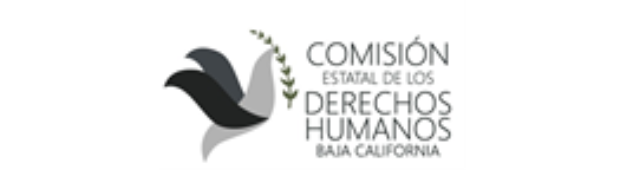 ESTADO DE BAJA CALIFORNIA
Relación de Bienes que Componen su Patrimonio
Usr: Supervisor
Fecha y
23/ene./2025
Cuenta Pública de 2024
Rep: rptActivosConac2
Al 31/12/2024
hora de Impresión
02:01 p. m.
Código
Descripción del Bien
Valor en Libros
5110100143-4
Silla Ejecutiva Leica
$1,512.00
5110100143-5
Silla Ejecutiva Leica
$1,512.00
5110100143-6
Silla Ejecutiva Leica
$1,512.00
5110100143-7
Silla Ejecutiva Leica
$1,512.00
5110100143-8
Silla Ejecutiva Leica
$1,512.00
5110100143-9
Silla Ejecutiva Leica
$1,512.00
5110100144-1
Archivero Vertical 4 Gavetas
$5,389.20
5110100144-2
Archivero Vertical 4 Gavetas
$5,389.20
5110100144-3
Archivero Vertical 4 Gavetas
$5,389.20
5110100145-1
Rack de 5 Niveles Metalico
$1,289.00
5190100187-1
JUEGO COMEDOR Y DESAYUNADOR
$4,920.00
5150100028-1
EQUIPO MULTIFUNCIONAL (IMPRIME, FAXEA, ESCANEA Y FOTOCOPIA)
$4,199.02
5150100028-2
EQUIPO MULTIFUNCIONAL (IMPRIME, FAXEA, ESCANEA Y FOTOCOPIA)
$5,842.75
5150100028-3
EQUIPO MULTIFUNCIONAL (IMPRIME, FAXEA, ESCANEA Y FOTOCOPIA)
$1,817.15
5150100035-1
IMPRESORA
$1,299.00
5150100035-2
IMPRESORA
$6,296.40
5150100035-3
IMPRESORA
$6,403.32
5150100035-4
IMPRESORA
$1,218.00
5150100035-5
IMPRESORA
$1.00
5150100035-6
IMPRESORA
$1,835.68
5150100035-7
IMPRESORA
$6,296.40
5150100035-8
IMPRESORA
$5,555.00
5150100060-10
MICRO-COMPUTADORA
$5,170.00
5150100060-11
MICRO-COMPUTADORA
$5,170.00
5150100060-12
MICRO-COMPUTADORA
$5,170.00
5150100060-5
MICRO-COMPUTADORA
$3,551.65
Página:
21
Comisión Estatal de los Derechos Humanos
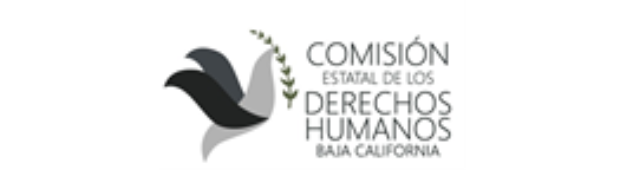 ESTADO DE BAJA CALIFORNIA
Relación de Bienes que Componen su Patrimonio
Usr: Supervisor
Fecha y
23/ene./2025
Cuenta Pública de 2024
Rep: rptActivosConac2
Al 31/12/2024
hora de Impresión
02:01 p. m.
Código
Descripción del Bien
Valor en Libros
5150100060-6
MICRO-COMPUTADORA
$5,999.00
5150100060-7
MICRO-COMPUTADORA
$3,551.65
5150100060-8
MICRO-COMPUTADORA
$3,551.65
5150100060-9
MICRO-COMPUTADORA
$5,999.00
5150100064-10
MONITOR
$2,091.08
5150100064-11
MONITOR
$1,660.72
5150100064-12
MONITOR
$1,726.05
5150100064-13
MONITOR
$2,091.08
5150100064-14
MONITOR
$1,726.05
5150100064-15
MONITOR
$1,726.05
5150100064-16
MONITOR
$1,522.13
5150100064-17
MONITOR
$1,522.13
5150100064-18
MONITOR
$1,522.13
5150100064-19
MONITOR
$1,624.71
5150100064-20
MONITOR
$1,522.13
5150100064-21
MONITOR
$1,738.07
5150100064-22
MONITOR
$2,662.34
5150100064-23
MONITOR
$2,662.34
5150100064-24
MONITOR
$1,522.13
5150100064-25
MONITOR
$1,522.13
5150100064-26
MONITOR
$1,522.13
5150100064-27
MONITOR
$1,624.71
5150100064-29
MONITOR
$1,894.26
5150100064-30
MONITOR
$1,902.56
5150100064-31
MONITOR
$1,726.05
5150100064-32
MONITOR
$1,544.40
Página:
22
Comisión Estatal de los Derechos Humanos
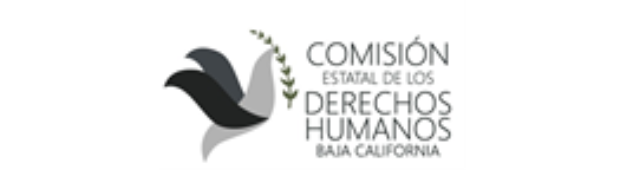 ESTADO DE BAJA CALIFORNIA
Relación de Bienes que Componen su Patrimonio
Usr: Supervisor
Fecha y
23/ene./2025
Cuenta Pública de 2024
Rep: rptActivosConac2
Al 31/12/2024
hora de Impresión
02:01 p. m.
Código
Descripción del Bien
Valor en Libros
5150100064-33
MONITOR
$1,738.07
5150100064-34
MONITOR
$1,979.47
5150100064-35
MONITOR
$1,624.69
5150100064-36
MONITOR
$1,726.05
5150100064-38
MONITOR
$1,979.47
5150100064-39
MONITOR
$2,096.74
5150100064-43
MONITOR
$1.00
5150100064-44
MONITOR
$1.00
5150100064-45
MONITOR
$1.00
5150100064-46
MONITOR
$1.00
5150100064-47
MONITOR
$1.00
5150100064-48
MONITOR
$1.00
5150100064-49
MONITOR
$1.00
5150100064-5
MONITOR
$3,029.40
5150100064-50
MONITOR
$1.00
5150100064-51
MONITOR
$1.00
5150100064-52
MONITOR
$1.00
5150100064-53
MONITOR
$1.00
5150100064-54
MONITOR
$1.00
5150100064-55
MONITOR
$1.00
5150100064-56
MONITOR
$1.00
5150100064-57
MONITOR
$1.00
5150100064-58
MONITOR
$1.00
5150100064-59
MONITOR
$1.00
5150100064-60
MONITOR
$1.00
5150100064-61
MONITOR
$1.00
Página:
23
Comisión Estatal de los Derechos Humanos
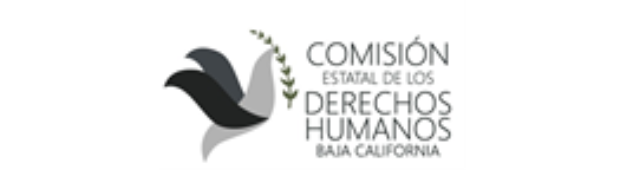 ESTADO DE BAJA CALIFORNIA
Relación de Bienes que Componen su Patrimonio
Usr: Supervisor
Fecha y
23/ene./2025
Cuenta Pública de 2024
Rep: rptActivosConac2
Al 31/12/2024
hora de Impresión
02:01 p. m.
Código
Descripción del Bien
Valor en Libros
5150100064-62
MONITOR
$1.00
5150100064-63
MONITOR
$1.00
5150100064-64
MONITOR
$1.00
5150100064-7
MONITOR
$1,894.25
5150100064-8
MONITOR
$1,894.25
5150100064-9
MONITOR
$1,399.00
5150100077-1
SERVIDOR DE RED
$11,982.40
5150100077-3
SERVIDOR DE RED
$16,001.04
5150100080-1
SWITCH PARA REDES (EQUIPO DE CONECTIVIDAD)
$851.18
5150100080-2
SWITCH PARA REDES (EQUIPO DE CONECTIVIDAD)
$994.40
5150100100-2
VIDEO-PROYECTOR MULTIMEDIA (CAÑON)
$7,689.00
5150100101-1
COMPUTADORA HP8100 CORE 15 4GB 250GB
$5,302.07
5150100101-10
COMPUTADORA HP8100 CORE 15 4GB 250GB
$4,869.10
5150100101-11
COMPUTADORA HP8100 CORE 15 4GB 250GB
$4,869.10
5150100101-12
COMPUTADORA HP8100 CORE 15 4GB 250GB
$4,869.10
5150100101-13
COMPUTADORA HP8100 CORE 15 4GB 250GB
$4,869.10
5150100101-14
COMPUTADORA HP8100 CORE 15 4GB 250GB
$4,869.10
5150100101-15
COMPUTADORA HP8100 CORE 15 4GB 250GB
$4,869.10
5150100101-16
COMPUTADORA HP8100 CORE 15 4GB 250GB
$4,869.10
5150100101-18
COMPUTADORA HP8100 CORE 15 4GB 250GB
$4,869.10
5150100101-19
COMPUTADORA HP8100 CORE 15 4GB 250GB
$4,869.10
5150100101-2
COMPUTADORA HP8100 CORE 15 4GB 250GB
$5,302.07
5150100101-20
COMPUTADORA HP8100 CORE 15 4GB 250GB
$4,869.10
5150100101-21
COMPUTADORA HP8100 CORE 15 4GB 250GB
$4,869.10
5150100101-22
COMPUTADORA HP8100 CORE 15 4GB 250GB
$4,869.10
5150100101-23
COMPUTADORA HP8100 CORE 15 4GB 250GB
$4,869.10
Página:
24
Comisión Estatal de los Derechos Humanos
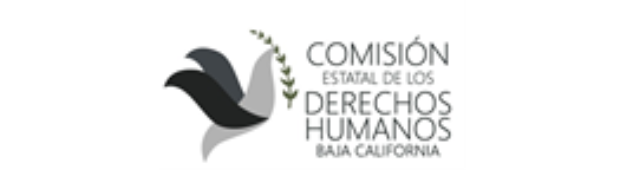 ESTADO DE BAJA CALIFORNIA
Relación de Bienes que Componen su Patrimonio
Usr: Supervisor
Fecha y
23/ene./2025
Cuenta Pública de 2024
Rep: rptActivosConac2
Al 31/12/2024
hora de Impresión
02:01 p. m.
Código
Descripción del Bien
Valor en Libros
5150100101-24
COMPUTADORA HP8100 CORE 15 4GB 250GB
$4,869.10
5150100101-25
COMPUTADORA HP8100 CORE 15 4GB 250GB
$4,869.10
5150100101-26
COMPUTADORA HP8100 CORE 15 4GB 250GB
$4,869.10
5150100101-28
COMPUTADORA HP8100 CORE 15 4GB 250GB
$4,869.10
5150100101-29
COMPUTADORA HP8100 CORE 15 4GB 250GB
$4,869.10
5150100101-3
COMPUTADORA HP8100 CORE 15 4GB 250GB
$5,302.07
5150100101-30
COMPUTADORA HP8100 CORE 15 4GB 250GB
$4,869.10
5150100101-31
COMPUTADORA HP8100 CORE 15 4GB 250GB
$4,869.10
5150100101-32
COMPUTADORA HP8100 CORE 15 4GB 250GB
$4,895.78
5150100101-33
COMPUTADORA HP8100 CORE 15 4GB 250GB
$4,895.78
5150100101-34
COMPUTADORA HP8100 CORE 15 4GB 250GB
$4,895.78
5150100101-35
COMPUTADORA HP8100 CORE 15 4GB 250GB
$4,895.78
5150100101-36
COMPUTADORA HP8100 CORE 15 4GB 250GB
$4,895.78
5150100101-37
COMPUTADORA HP8100 CORE 15 4GB 250GB
$4,895.78
5150100101-38
COMPUTADORA HP8100 CORE 15 4GB 250GB
$4,895.78
5150100101-39
COMPUTADORA HP8100 CORE 15 4GB 250GB
$4,895.78
5150100101-4
COMPUTADORA HP8100 CORE 15 4GB 250GB
$5,302.07
5150100101-40
COMPUTADORA HP8100 CORE 15 4GB 250GB
$4,895.78
5150100101-41
COMPUTADORA HP8100 CORE 15 4GB 250GB
$4,895.78
5150100101-5
COMPUTADORA HP8100 CORE 15 4GB 250GB
$4,533.65
5150100101-6
COMPUTADORA HP8100 CORE 15 4GB 250GB
$4,533.64
5150100101-7
COMPUTADORA HP8100 CORE 15 4GB 250GB
$4,869.10
5150100101-8
COMPUTADORA HP8100 CORE 15 4GB 250GB
$4,869.10
5150100101-9
COMPUTADORA HP8100 CORE 15 4GB 250GB
$4,869.10
5150100106-1
COMPUTADORA  HP 6300 CORE I5 DD3.5" 500GB SATA SEAGATE PIPELINE, MONITOR LCD 19'' HP, 1/7
$4,935.80
5150100106-10
COMPUTADORA CPU
$4,971.39
Página:
25
Comisión Estatal de los Derechos Humanos
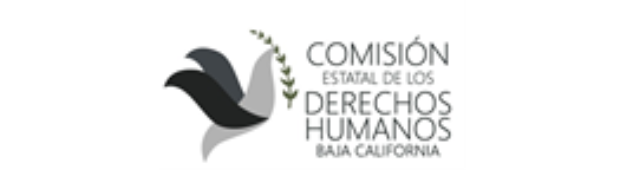 ESTADO DE BAJA CALIFORNIA
Relación de Bienes que Componen su Patrimonio
Usr: Supervisor
Fecha y
23/ene./2025
Cuenta Pública de 2024
Rep: rptActivosConac2
Al 31/12/2024
hora de Impresión
02:01 p. m.
Código
Descripción del Bien
Valor en Libros
5150100106-13
COMPUTADORA CPU
$4,082.25
5150100106-14
COMPUTADORA CPU
$8,000.00
5150100106-15
COMPUTADORA CPU
$4,265.73
5150100106-16
COMPUTADORA CPU
$4,265.73
5150100106-17
COMPUTADORA CPU
$4,082.24
5150100106-18
COMPUTADORA CPU
$6,212.12
5150100106-19
COMPUTADORA CPU
$6,212.12
5150100106-2
COMPUTADORA CPU
$4,424.31
5150100106-20
COMPUTADORA CPU
$4,082.25
5150100106-21
COMPUTADORA CPU
$4,969.31
5150100106-24
COMPUTADORA CPU
$4,848.80
5150100106-25
COMPUTADORA CPU
$3,849.31
5150100106-26
COMPUTADORA CPU
$3,416.95
5150100106-28
COMPUTADORA CPU
$3,616.69
5150100106-29
COMPUTADORA CPU
$8,052.00
5150100106-30
COMPUTADORA CPU
$4,150.96
5150100106-31
COMPUTADORA CPU
$4,150.96
5150100106-32
COMPUTADORA CPU
$4,150.96
5150100106-33
COMPUTADORA CPU
$7,326.00
5150100106-35
COMPUTADORA CPU
$7,326.00
5150100106-36
COMPUTADORA CPU
$4,913.86
5150100106-37
COMPUTADORA CPU
$4,913.86
5150100106-38
COMPUTADORA CPU
$4,913.89
5150100106-39
COMPUTADORA CPU
$4,424.31
5150100106-4
COMPUTADORA CPU
$7,999.00
5150100106-40
COMPUTADORA CPU
$4,424.31
Página:
26
Comisión Estatal de los Derechos Humanos
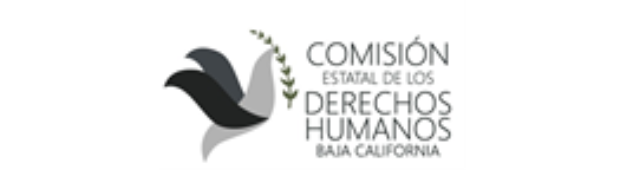 ESTADO DE BAJA CALIFORNIA
Relación de Bienes que Componen su Patrimonio
Usr: Supervisor
Fecha y
23/ene./2025
Cuenta Pública de 2024
Rep: rptActivosConac2
Al 31/12/2024
hora de Impresión
02:01 p. m.
Código
Descripción del Bien
Valor en Libros
5150100106-44
COMPUTADORA CPU
$1.00
5150100106-45
COMPUTADORA CPU
$1.00
5150100106-46
COMPUTADORA CPU
$1.00
5150100106-47
COMPUTADORA CPU
$1.00
5150100106-48
COMPUTADORA CPU
$1.00
5150100106-49
COMPUTADORA CPU
$1.00
5150100106-50
COMPUTADORA CPU
$1.00
5150100106-51
COMPUTADORA CPU
$1.00
5150100106-52
COMPUTADORA CPU
$1.00
5150100106-53
COMPUTADORA CPU
$1.00
5150100106-54
COMPUTADORA CPU
$1.00
5150100106-55
COMPUTADORA CPU
$1.00
5150100106-56
COMPUTADORA CPU
$1.00
5150100106-57
COMPUTADORA CPU
$5,000.01
5150100106-58
COMPUTADORA CPU
$2,599.56
5150100106-59
COMPUTADORA CPU
$4,300.12
5150100106-60
COMPUTADORA CPU
$5,000.76
5150100106-61
COMPUTADORA CPU
$4,250.24
5150100106-7
COMPUTADORA CPU
$4,971.40
5150100106-9
COMPUTADORA CPU
$4,971.39
5150100107-1
COMPUTADORA  HP 6300 CORE I5 DD3.5" 500GB SATA SEAGATE PIPELINE, MONITOR LCD 19'' HP, 2/7
$4,935.80
5150100108-1
COMPUTADORA  HP 6300 CORE I5 DD3.5" 500GB SATA SEAGATE PIPELINE, MONITOR LCD 19'' HP, 3/7
$4,935.80
5150100109-1
COMPUTADORA  HP 6300 CORE I5 DD3.5" 500GB SATA SEAGATE PIPELINE, MONITOR LCD 19'' HP, 4/7
$4,935.80
5150100109-2
COMPUTADORA  HP 6300 CORE I5 DD3.5" 500GB SATA SEAGATE PIPELINE, MONITOR LCD 19'' HP, 4/7
$4,935.80
5150100111-1
COMPUTADORA  HP 6300 CORE I5 DD3.5" 500GB SATA SEAGATE PIPELINE, MONITOR LCD 19'' HP, 6/7
$4,935.80
5150100112-1
COMPUTADORA  HP 6300 CORE I5 DD3.5" 500GB SATA SEAGATE PIPELINE, MONITOR LCD 19'' HP, 7/7
$4,935.80
Página:
27
Comisión Estatal de los Derechos Humanos
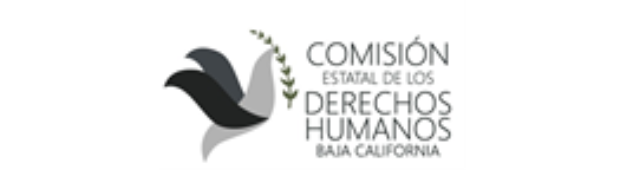 ESTADO DE BAJA CALIFORNIA
Relación de Bienes que Componen su Patrimonio
Usr: Supervisor
Fecha y
23/ene./2025
Cuenta Pública de 2024
Rep: rptActivosConac2
Al 31/12/2024
hora de Impresión
02:01 p. m.
Código
Descripción del Bien
Valor en Libros
5150100113-2
VERIFICADOR DE CABLEADO VDV II DE VOZ,DATOS Y VIDEO
$4,788.10
5150100114-1
HP 8200 CORE I5 4GB,DISCO DURO 500GB SATASEAGATE PIPELINE
$5,193.03
5150100114-2
HP 8200 CORE I5 4GB,DISCO DURO 500GB SATASEAGATE PIPELINE
$5,193.03
5150100114-3
HP 8200 CORE I5 4GB,DISCO DURO 500GB SATASEAGATE PIPELINE
$5,193.03
5150100114-4
HP 8200 CORE I5 4GB,DISCO DURO 500GB SATASEAGATE PIPELINE
$5,193.03
5150100114-5
HP 8200 CORE I5 4GB,DISCO DURO 500GB SATASEAGATE PIPELINE
$5,193.03
5150100114-6
HP 8200 CORE I5 4GB,DISCO DURO 500GB SATASEAGATE PIPELINE
$5,193.03
5150100117-1
LECTOR BIOMETRICO DIGITAL
$2,927.49
5150100117-3
LECTOR BIOMETRICO DIGITAL
$2,927.49
5150100117-4
LECTOR BIOMETRICO DIGITAL
$2,927.49
5150100118-1
IMPRESORA EPSON L120 ECOTANK C
$2,999.00
5150100119-1
IMPRESORA HP LASERJET P1102W
$1,153.44
5150100119-2
IMPRESORA HP LASERJET P1102W
$1,153.44
5150100119-3
IMPRESORA HP LASERJET P1102W
$1,153.44
5150100121-1
PC DELL 790 CORE I5  4 GB 500 DD, MONITOR LCD 19", MOUSE USB y TECLADO USB
$5,212.11
5150100121-2
PC DELL 790 CORE I5  4 GB 500 DD, MONITOR LCD 19", MOUSE USB y TECLADO USB
$5,212.11
5150100121-3
PC DELL 790 CORE I5  4 GB 500 DD, MONITOR LCD 19", MOUSE USB y TECLADO USB
$5,212.11
5150100123-1
IPAD AIR 16 GB
$6,934.00
5150100124-2
LAPTOP
$9,174.10
5150100124-3
LAPTOP
$9,174.10
5150100124-4
LAPTOP
$11,867.02
5150100124-5
LAPTOP
$6,674.64
5150100124-6
LAPTOP
$5,419.86
5150100124-7
LAPTOP
$12,499.00
5150100126-1
Equipo de Computo Completo I5 2da Generacion,4 Gigas, 320 Disco Duro Teclado,Mouse y Monitor LCD19"
$4,666.66
5150100126-10
Equipo de Computo Completo I5 2da Generacion,4 Gigas, 320 Disco Duro Teclado,Mouse y Monitor LCD19"
$4,666.66
Página:
28
Comisión Estatal de los Derechos Humanos
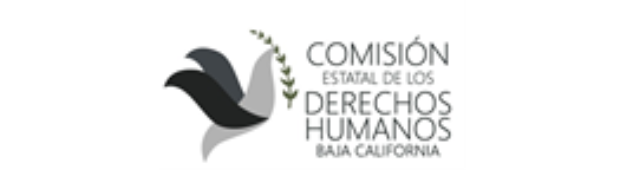 ESTADO DE BAJA CALIFORNIA
Relación de Bienes que Componen su Patrimonio
Usr: Supervisor
Fecha y
23/ene./2025
Cuenta Pública de 2024
Rep: rptActivosConac2
Al 31/12/2024
hora de Impresión
02:01 p. m.
Código
Descripción del Bien
Valor en Libros
5150100126-11
Equipo de Computo Completo I5 2da Generacion,4 Gigas, 320 Disco Duro Teclado,Mouse y Monitor LCD19"
$4,666.66
5150100126-12
Equipo de Computo Completo I5 2da Generacion,4 Gigas, 320 Disco Duro Teclado,Mouse y Monitor LCD19"
$4,666.66
5150100126-2
Equipo de Computo Completo I5 2da Generacion,4 Gigas, 320 Disco Duro Teclado,Mouse y Monitor LCD19"
$4,666.66
5150100126-3
Equipo de Computo Completo I5 2da Generacion,4 Gigas, 320 Disco Duro Teclado,Mouse y Monitor LCD19"
$4,666.66
5150100126-4
Equipo de Computo Completo I5 2da Generacion,4 Gigas, 320 Disco Duro Teclado,Mouse y Monitor LCD19"
$4,666.66
5150100126-5
Equipo de Computo Completo I5 2da Generacion,4 Gigas, 320 Disco Duro Teclado,Mouse y Monitor LCD19"
$4,666.66
5150100126-6
Equipo de Computo Completo I5 2da Generacion,4 Gigas, 320 Disco Duro Teclado,Mouse y Monitor LCD19"
$4,666.66
5150100126-7
Equipo de Computo Completo I5 2da Generacion,4 Gigas, 320 Disco Duro Teclado,Mouse y Monitor LCD19"
$4,666.66
5150100126-8
Equipo de Computo Completo I5 2da Generacion,4 Gigas, 320 Disco Duro Teclado,Mouse y Monitor LCD19"
$4,666.66
5150100126-9
Equipo de Computo Completo I5 2da Generacion,4 Gigas, 320 Disco Duro Teclado,Mouse y Monitor LCD19"
$4,666.66
5150100132-1
LAPTOP DELL INTEL CORE i5 DE 4TA GEN
$7,000.60
5150100133-1
PC HP 800 G2 i5 6TA GENERACION 8 GIGAS
$7,479.99
5150100133-10
PC HP 800 G2 i5 6TA GENERACION 8 GIGAS
$3,600.64
5150100133-11
PC HP 800 G2 i5 6TA GENERACION 8 GIGAS
$3,600.64
5150100133-12
PC HP 800 G2 i5 6TA GENERACION 8 GIGAS
$3,600.64
5150100133-13
PC HP 800 G2 i5 6TA GENERACION 8 GIGAS
$3,600.64
5150100133-14
PC HP 800 G2 i5 6TA GENERACION 8 GIGAS
$3,600.64
5150100133-15
PC HP 800 G2 i5 6TA GENERACION 8 GIGAS
$3,600.64
5150100133-16
PC HP 800 G2 i5 6TA GENERACION 8 GIGAS
$2,981.20
5150100133-2
PC HP 800 G2 i5 6TA GENERACION 8 GIGAS
$7,479.99
5150100133-3
PC HP 800 G2 i5 6TA GENERACION 8 GIGAS
$7,480.00
5150100133-4
PC HP 800 G2 i5 6TA GENERACION 8 GIGAS
$3,600.64
5150100133-5
PC HP 800 G2 i5 6TA GENERACION 8 GIGAS
$3,600.64
5150100133-6
PC HP 800 G2 i5 6TA GENERACION 8 GIGAS
$3,600.64
5150100133-7
PC HP 800 G2 i5 6TA GENERACION 8 GIGAS
$3,600.64
5150100133-8
PC HP 800 G2 i5 6TA GENERACION 8 GIGAS
$3,600.64
Página:
29
Comisión Estatal de los Derechos Humanos
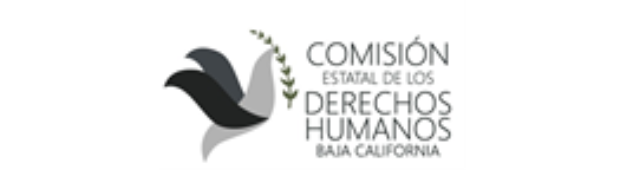 ESTADO DE BAJA CALIFORNIA
Relación de Bienes que Componen su Patrimonio
Usr: Supervisor
Fecha y
23/ene./2025
Cuenta Pública de 2024
Rep: rptActivosConac2
Al 31/12/2024
hora de Impresión
02:01 p. m.
Código
Descripción del Bien
Valor en Libros
5150100133-9
PC HP 800 G2 i5 6TA GENERACION 8 GIGAS
$3,600.64
5150100134-1
TELEFONO
$23,200.00
5650100069-1
CONMUTADOR TELEFONICO AUTOMATICO
$10,753.00
5190100022-1
TELEVISION
$7,598.95
5190100022-2
TELEVISION
$10,597.73
5190100032-1
DIABLO (CARGA)
$549.00
5190100134-1
CAFETERA
$602.50
5190100166-3
ENFRIADOR Y CALENTADOR DE AGUA
$1.00
5190100166-4
ENFRIADOR Y CALENTADOR DE AGUA
$1.00
5190100166-5
ENFRIADOR Y CALENTADOR DE AGUA
$1.00
5190100166-6
ENFRIADOR Y CALENTADOR DE AGUA
$1.00
5190100184-1
HORNO DE MICROONDAS
$1,126.00
5190100184-2
HORNO DE MICROONDAS
$909.45
5190100184-3
HORNO DE MICROONDAS
$1,126.00
5190100184-5
HORNO DE MICROONDAS
$2,049.00
5190100184-6
HORNO DE MICROONDAS
$2,049.00
5190100184-7
HORNO DE MICROONDAS
$2,049.00
5190100196-1
MAMPARAS MODULARES PARA OFICINA
$1,221.00
5190100196-2
MAMPARAS MODULARES PARA OFICINA
$1,221.00
5190100196-3
MAMPARAS MODULARES PARA OFICINA
$1,221.00
5190100196-4
MAMPARAS MODULARES PARA OFICINA
$1,221.00
5190100248-10
REFRIGERADOR (COCINA)
$1.00
5190100248-11
REFRIGERADOR (COCINA)
$3,699.00
5190100248-2
REFRIGERADOR (COCINA)
$2,449.00
5190100248-3
REFRIGERADOR (COCINA)
$4,990.01
5190100248-4
REFRIGERADOR (COCINA)
$2,067.48
Página:
30
Comisión Estatal de los Derechos Humanos
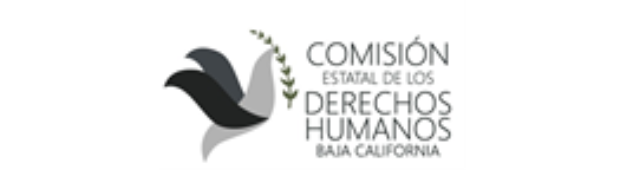 ESTADO DE BAJA CALIFORNIA
Relación de Bienes que Componen su Patrimonio
Usr: Supervisor
Fecha y
23/ene./2025
Cuenta Pública de 2024
Rep: rptActivosConac2
Al 31/12/2024
hora de Impresión
02:01 p. m.
Código
Descripción del Bien
Valor en Libros
5190100248-8
REFRIGERADOR (COCINA)
$1.00
5190100248-9
REFRIGERADOR (COCINA)
$1.00
5190100275-1
VENTILADOR
$599.00
5190100275-10
VENTILADOR
$1.00
5190100275-11
VENTILADOR
$1.00
5190100275-12
VENTILADOR
$1.00
5190100275-13
VENTILADOR
$1.00
5190100275-15
VENTILADOR
$1.00
5190100275-2
VENTILADOR
$345.00
5190100275-5
VENTILADOR
$1.00
5190100275-6
VENTILADOR
$1.00
5190100275-8
VENTILADOR
$1.00
5190100275-9
VENTILADOR
$1.00
5190100276-2
VITRINA
$2,065.80
5190100276-3
VITRINA
$1.00
5210100022-1
RETROPROYECTOR
$9,535.65
5210100028-2
Proyector Epson S41 SVGA
$9,422.00
5230100022-1
CAMARA FOTOGRAFICA DIGITAL
$8,999.00
5230100022-4
CAMARA FOTOGRAFICA DIGITAL
$1.00
5230100022-5
CAMARA FOTOGRAFICA DIGITAL
$2,998.99
5230100022-6
CAMARA FOTOGRAFICA DIGITAL
$2,999.00
5410100004-10
AUTOMOVIL SEDAN
$131,170.00
5410100004-11
AUTOMOVIL SEDAN
$131,170.00
5410100004-12
AUTOMOVIL SEDAN
$1.00
5410100004-13
AUTOMOVIL SEDAN
$23,100.00
5410100004-14
AUTOMOVIL SEDAN
$17,586.00
Página:
31
Comisión Estatal de los Derechos Humanos
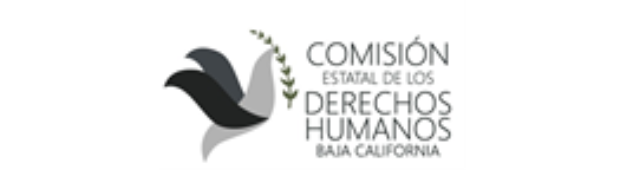 ESTADO DE BAJA CALIFORNIA
Relación de Bienes que Componen su Patrimonio
Usr: Supervisor
Fecha y
23/ene./2025
Cuenta Pública de 2024
Rep: rptActivosConac2
Al 31/12/2024
hora de Impresión
02:01 p. m.
Código
Descripción del Bien
Valor en Libros
5410100004-15
AUTOMOVIL SEDAN
$145,400.00
5410100004-16
AUTOMOVIL SEDAN
$20,218.00
5410100004-17
AUTOMOVIL SEDAN
$14,503.00
5410100004-2
AUTOMOVIL SEDAN
$134,200.00
5410100004-4
AUTOMOVIL SEDAN
$135,700.00
5410100004-6
AUTOMOVIL SEDAN
$132,400.00
5410100004-7
AUTOMOVIL SEDAN
$147,600.00
5410100039-1
JEEP
$43,954.00
5410100048-1
KIA MOTORS SORENTO 2.4 2017 4 CILINDRO 5 PUERTAS
$419,900.00
5410100049-2
CHEVROLET AVEO 4 PUERTAS, 4 CILINDROS AUTOMATICO MOTOR 1.6 COLOR COLOR BLANCO
$232,100.00
5410100050-1
TOYOTA CAMRY MODELO 2009, SERIE 4T4BE46K59R054217
$40,436.00
5410100051-1
HYUNDAI ELANTRA 2007 SERIE KMHD46D67U107012
$17,065.00
5410100052-1
HYUNDAI GRAND I10 GL MID SEDAN
$213,000.00
5410100053-2
Vehículo Nissan Rogue Modelo 2010
$38,783.00
5410100054-1
Honda Civic color Gris 2008
$25,506.00
5410100055-1
Nissan Versa 2012 color Azul
$27,767.00
5410100056-1
HYUNDAI GRAND I10 GL MID SEDAN 2020
$224,500.00
5640100001-1
SISTEMAS DE AIRE ACONDICIONADO, CALEFACCIÓN Y DE REFRIGERACIÓN INDUSTRIAL Y COMERCIAL
$27,561.60
5640100001-10
SISTEMAS DE AIRE ACONDICIONADO, CALEFACCIÓN Y DE REFRIGERACIÓN INDUSTRIAL Y COMERCIAL
$9,628.00
5640100001-11
SISTEMAS DE AIRE ACONDICIONADO, CALEFACCIÓN Y DE REFRIGERACIÓN INDUSTRIAL Y COMERCIAL
$9,628.00
5640100001-2
SISTEMAS DE AIRE ACONDICIONADO, CALEFACCIÓN Y DE REFRIGERACIÓN INDUSTRIAL Y COMERCIAL
$21,863.11
5640100001-3
SISTEMAS DE AIRE ACONDICIONADO, CALEFACCIÓN Y DE REFRIGERACIÓN INDUSTRIAL Y COMERCIAL
$21,863.11
5640100001-4
SISTEMAS DE AIRE ACONDICIONADO, CALEFACCIÓN Y DE REFRIGERACIÓN INDUSTRIAL Y COMERCIAL
$21,863.12
5640100001-5
SISTEMAS DE AIRE ACONDICIONADO, CALEFACCIÓN Y DE REFRIGERACIÓN INDUSTRIAL Y COMERCIAL
$21,863.12
5640100001-6
SISTEMAS DE AIRE ACONDICIONADO, CALEFACCIÓN Y DE REFRIGERACIÓN INDUSTRIAL Y COMERCIAL
$42,955.26
5640100001-7
SISTEMAS DE AIRE ACONDICIONADO, CALEFACCIÓN Y DE REFRIGERACIÓN INDUSTRIAL Y COMERCIAL
$41,103.74
Página:
32
Comisión Estatal de los Derechos Humanos
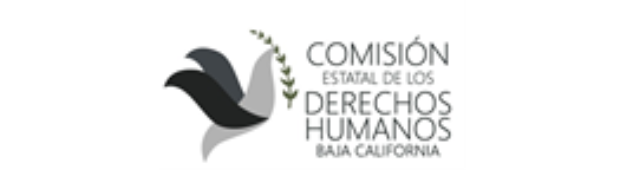 ESTADO DE BAJA CALIFORNIA
Relación de Bienes que Componen su Patrimonio
Usr: Supervisor
Fecha y
23/ene./2025
Cuenta Pública de 2024
Rep: rptActivosConac2
Al 31/12/2024
hora de Impresión
02:01 p. m.
Código
Descripción del Bien
Valor en Libros
5640100001-9
SISTEMAS DE AIRE ACONDICIONADO, CALEFACCIÓN Y DE REFRIGERACIÓN INDUSTRIAL Y COMERCIAL
$9,628.00
5640100002-1
Minisplit de 1 1/2 Toneladas Marca MIDEA  Frio/Calor 220v
$19,128.40
5640100003-1
Minisplit de 2 Tonelada
$18,900.00
5640100004-1
Minisplit de 1 Tonelada
$11,448.00
5640100004-2
Minisplit de 1 Tonelada
$11,448.00
5640100004-3
Minisplit de 1 Tonelada
$11,448.00
5650100069-2
CONMUTADOR TELEFONICO AUTOMATICO
$1.00
5650100166-1
REPRODUCTOR DE DISCOS DE VIDEO DIGITAL (DVD)
$523.22
__________________________________________
JORGE ÁLVARO OCHOA ORDUÑO
PRESIDENTE
_____________________________________________
EMILIO RODRÍGUEZ LÓPEZ
DIRECTOR GRAL. DE ADMINISTRACIÓN Y FINANZAS
__________________________________________
RAMÓN FERNANDO ORDUÑO ÁLVAREZ
JEFE DE LA UNIDAD DE RECURSOS FINANCIEROS
Y CUENTA PÚBLICA
Número Total de Bienes Muebles:
Total de Valor Libros:
840
$4,110,911.33
Página:
33